সবাইকে শুভেচ্ছা
শিক্ষক পরিচিতি

মুসলিমা আক্তার
সহকারি শিক্ষক

রায়কোট সরকারি প্রাথমিক বিদ্যালয়
নাঙ্গলকোট, কুমিল্লা ।
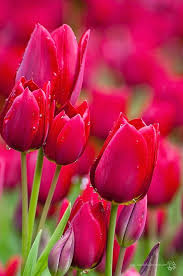 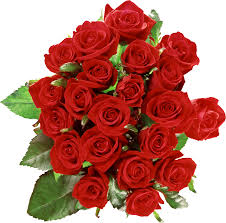 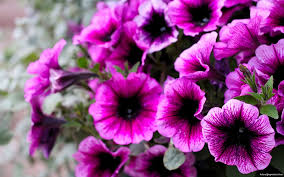 বিষয়ঃ বাংলা
শ্রেণিঃ ২য়
পাঠের বিষয়ঃ আমার পরিচয়    
সময়ঃ ৫৫ মি
শিখনফল
৩.১.১ পরিচয়মূলক কথোপকথন শুনে বুঝতে পারবে ।  
২.৫.১ কথোপকথনে অংশগ্রহণ করতে পারবে । 
২.২.১ নিজের ঠিকানা লিখতে পারবে ।
আজকের পাঠ 
পাঠঃ 
(আমার নাম..দেশের নাম) 
পৃষ্ঠাঃ ১
রায়কোট  গ্রাম
রায়কোট সরকারি প্রাথমিক বিদ্যালয়
বাংলাদেশ
আমার পরিচয় বলি ও লিখি
আমার নামঃ.............................................
আমার মায়ের নামঃ......................................
আমার বাবার নামঃ......................................
আমার বিদ্যালয়ের নামঃ................................
আমি যে শ্রেণিতে পড়িঃ.................................
আমার গ্রামের/শহরের নামঃ..........................
আমার দেশের নামঃ.....................................
একক কাজ
পেন্সিল দিয়ে লিখবে
শ্রেণি মূল্যায়ণ
# তোমার মায়ের নাম কী?

# তুমি কোন শ্রেণিতে পড় ?
বাড়ির কাজ
তোমার পরিচয় সম্পর্কে ৩ টি বাক্য 
লিখ ।
ধন্যবাদ
 আগামী ক্লাসে দেখা হবে